共備種子
講師暑期培訓營
數學新世界生根計畫
作品IV號:圓
94      MATH
備課議程
CONTENT
01
02
反思提問
核心概念
03
04
概念發展脈絡
觀摩討論與修改
94      MATH
Part 1
反思提問
94      MATH
Part One
反思提問
Question 1
為何要探討圓這一個形狀，除了日常生活中常見外，學習圓還有甚麼樣重要的意義呢?
MY Answer
94      MATH
Part One
反思提問
Question 2
身為數學老師，你有辦法徒手畫圓嗎?我們可以用甚麼方法不用圓規當工具讓孩子畫出圓來?這些方法背後用了哪些圓的特性呢?
MY Answer
94      MATH
Part One
反思提問
Question 5
學習圓周角、弦切角、圓內角、圓外角的意義何在呢?
Question 6
什麼是切線?什麼是割線?和圖交一點的是切線嗎?穿越圖形的線是割線嗎?
94      MATH
Part One
反思提問
Question 3
我們在看圓這一個形狀時，我們真正可以看出甚麼呢?
如何去判別它的大小呢?要如何及為何找出他的圓心呢?
MY Answer
94      MATH
Part One
反思提問
Question 4
在同一個圓當中，當圓周角(圓心角)角度改變的時候，什麼也會跟著改變呢?
MY Answer
94      MATH
Part 2
核心概念
94      MATH
新課綱草案—學習內容
【國小階段】
S-3-3 圓: 『圓心』、『圓周』、『半徑』與『直徑』，能使用原規畫指定半徑的圓。
S-4-2 解題:旋轉角。以鐘面為模型討論從始邊到終邊所轉的角度。順時鐘、逆時鐘、平角、周角。
S-5-3 扇形: 扇形的定義。「圓心角」。將扇形與分數結合(幾分之幾圓)。
S-6-3 圓周率、圓周長、圓面積、扇形面積。
94      MATH
新課綱草案—學習內容
【國中階段】
S-9-6 圓弧長與扇形面積:以π表示圓周率；弦、圓弧、弓形的意義；圓弧長公式。
S-9-7 圓的幾何性質:圓心角、圓周角與所對應弧的度數三者之間的關係；圓內接四邊形對角互補；切線段等長。
S-9-8 點、直線與圓的關係:點與圓的位置關係、直線與圓的位置關係；圓心與切點的連線垂直此切線；圓心到弦的垂直線段垂直平分此弦。
94      MATH
新課綱草案—學習內容
【高中階段】
G-10-3 圓方程式: 圓的標準式。
G-10-4 直線與圓: 圓的切線，圓與直線關係的代數與幾何判別。
N-11B-1 弧度量: 弧度量的定義，弧常與扇形面積，計算機的rad鍵。
94      MATH
核心概念
1. 圓周角：使用弧度來表現角度，因為弧度是角度轉出來的！角度和弧度是連動關係！
2. 從單弧看圓心角、圓周角、與弦切角。再用直觀的方式觀察圓內角與圓外角與兩弧間的關係。
3. 切線：透過不斷的放大，在切點的附近，分不清楚誰是切線誰是曲線！ 
4. 從徒手畫圖感受位置關係後再使用尺規作圖！
94      MATH
Part 3
概念發展脈絡
94      MATH
從黏土
到看圖片
概念發展脈絡
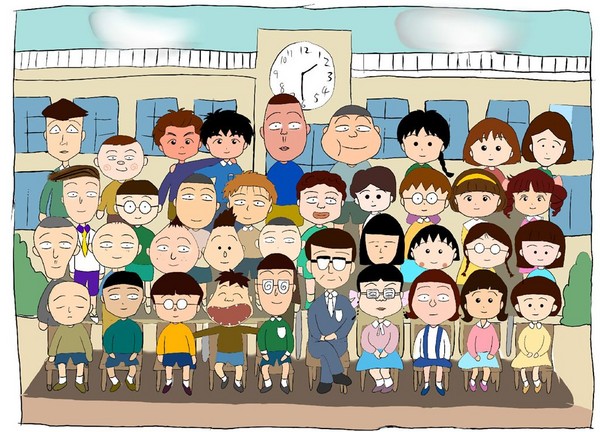 從不圓到圓
1
94      MATH
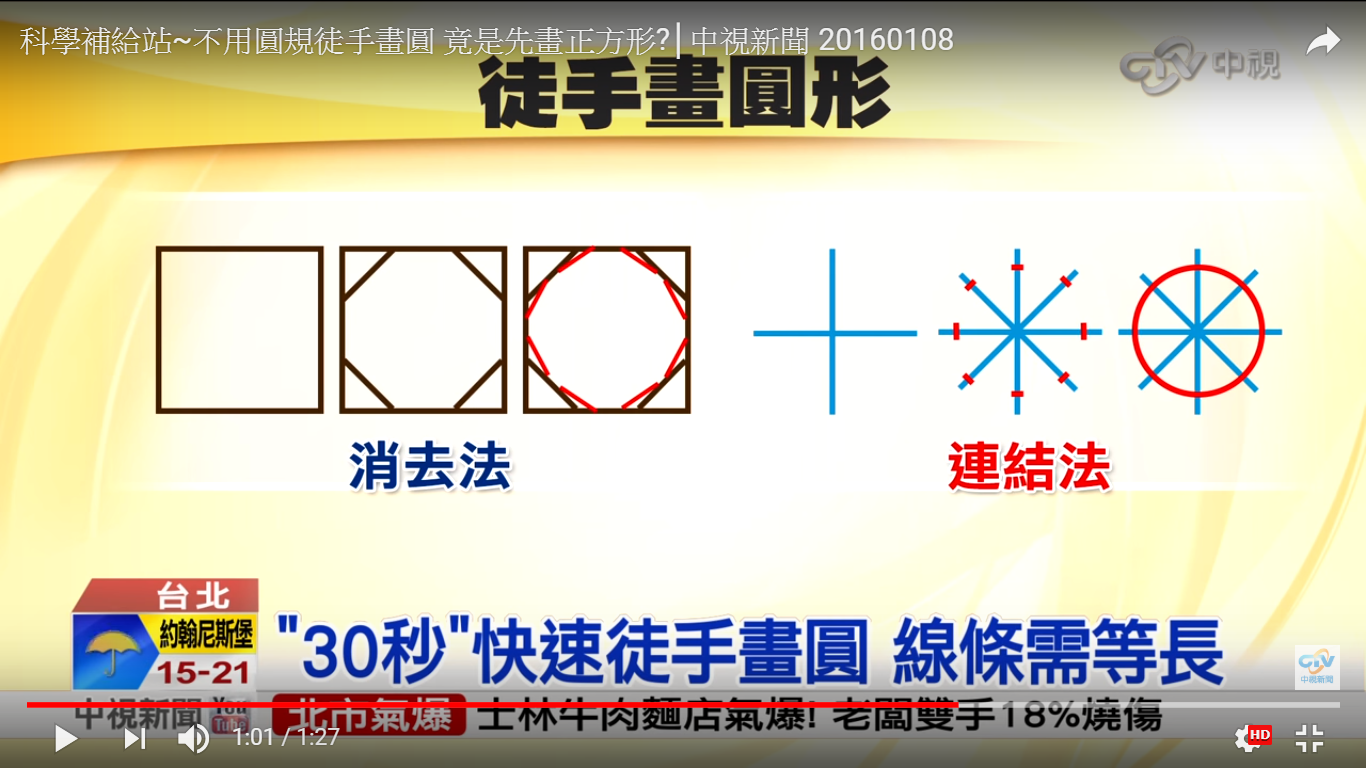 概念發展脈絡
如何做圓
如何比較圓的大小
2. 圓形是一個正多邊形
3. 不動的圓怎麼比大小(螺帽、花瓶)
4. 摺紙剪圓、連結法都利用對稱
2
94      MATH
概念發展脈絡
遇旋轉及移動看圓心(颱風)
需要圓心、辨識大小改看半徑
生活物品(圓的製作與為何要圓)
旋轉與圓的關係
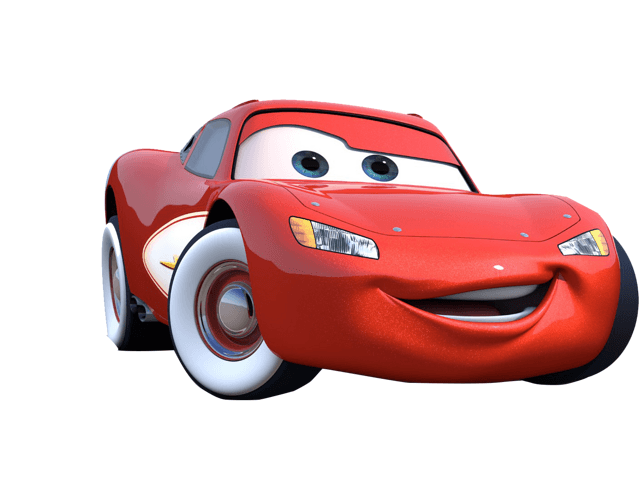 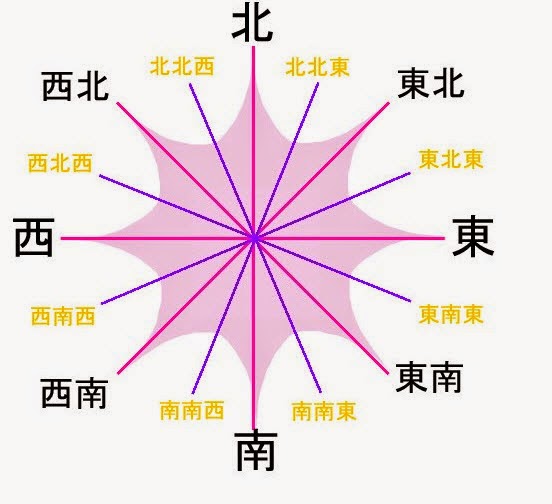 3
94      MATH
1. 點與圓—圓心hen重要
概念發展脈絡
點在園上
過點的
切線和割線
幾何物件與圓的關係
點在園外
點到圓最長與最短距離
過點做切線
點在園內
點到圓上的最短與最長
過點最短與最長的弦
4
94      MATH
2. 點與線段—圓心hen重要
概念發展脈絡
幾何物件與圓的關係
線段在園上
切線與割線
判別和討論
線段在園內
由對稱關係找
圓心與弦心距
2. 線段與弦心距
3.線段的長度
4
94      MATH
3. 圓與圓的關係—圓心hen重要
概念發展脈絡
幾何物件與圓的關係
兩圓位置的判斷
1.外離  2.外切   3.相交於兩點
4.內離   5.內離   6.同心圓
4
94      MATH
概念發展脈絡
【國小先備知識】
弧圓心角(痴心絕對)
旋轉+畫弦=等弦對等弧
弧和角度
【國中】實驗看圓周角
瓶口固定看角
角度固定看弧
“半點心”
5
94      MATH
【國中】
利用轉動從圓周角到弦切角
圓內角兩弧和的關係
圓外角兩弧差的關係
概念發展脈絡
弧和角度
5
94      MATH
由弧畫圓心
畫輔助線利用畢氏定理求外公切線與內公切線長。
利用相似形求內冪、外冪、切割性質。
不能說的秘密
概念發展脈絡
如何畫圓
與其它
6
94      MATH
Part 4
觀摩討論
與修改
94      MATH
Part Four
觀摩討論與修改
1
2
切入生活化
循序漸進
貼近學生周遭環境
確認學生起點知識後
3
4
富知識發展脈絡鋪陳
學習單即概念筆記
5
6
引發式的概念懂得用且長久
名師實境教學
CA、梅仙都給你看
94      MATH
Part Four
觀摩討論與
修改
10000hr
影片隨選及看
94      MATH
Thanks
數學新世界生根計畫
歡迎分享討論